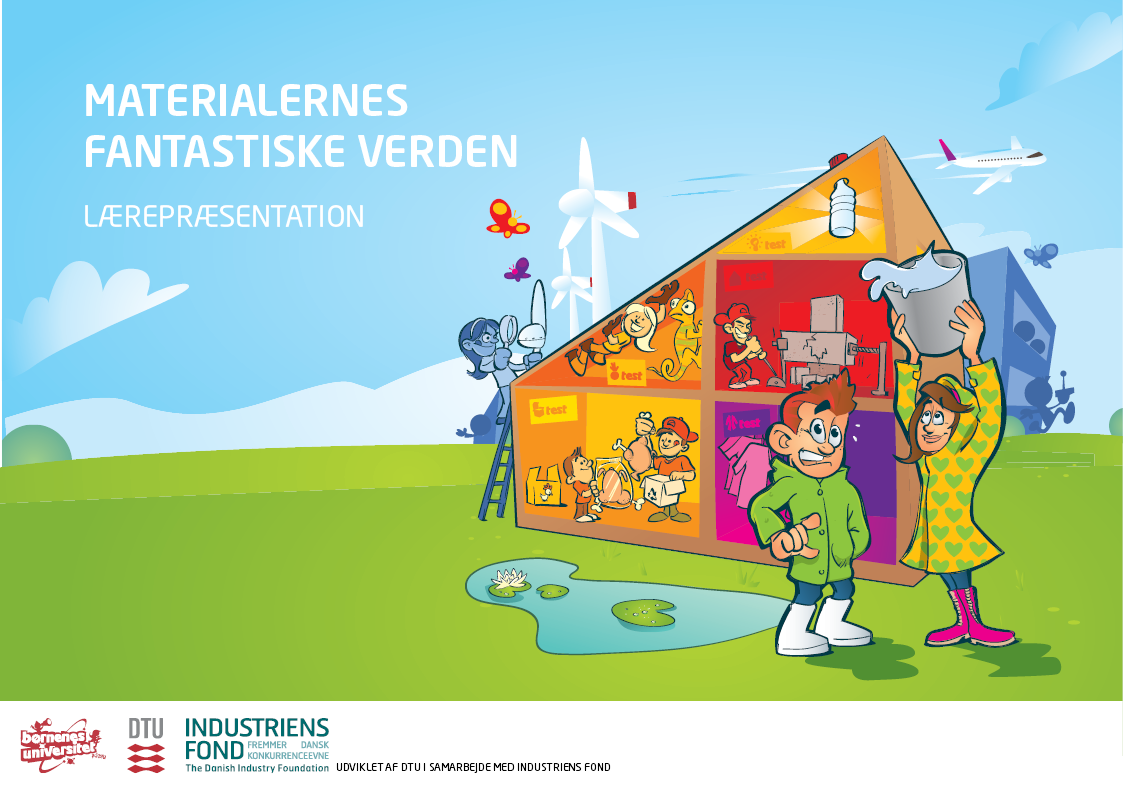 MODUL 1-4
INTRODUKTION: GENERELLE OPLYSNINGER
OM MATERIALET (til læreren)
Tema: Materialer og egenskaber.
Fag: Natur/teknologi 
Målgruppe: 5.-6. klasse (evt. 4. klasse og 7.-9. klasse).
Varighed: 8-9 dobbeltlektioner, heraf lånes kufferten i fire uger.
Antal: 100 kasser med materialer samt web med vejledninger, video og uddybende materialer.
Udviklet i samarbejde med forskere (DTU), lærere og elever på Kongevejens Skole (Virum) og Christina Binau Frausing (NEUC). 
Udgivelse: Juni 2016.
Distribution: Lånes via CFU eller købes direkte (så længe lager haves) hos: 
      Anne Hansen, kommunikationsansv. DTU Fysik, anne.hansen@fysik.dtu.dk
2
MODUL 1: 
INTRODUKTION TIL MATERIALER OG EGENSKABER
3
MODUL 1: INTRODUKTION TIL MATERIALER OG EGENSKABER
MATERIALERNES FANTASTISKE VERDEN
Find introduktionsvideoen på hjemmesiden:

http://www.bornenesuniversitet.dk/Materialekasse/Video
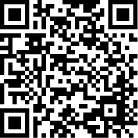 4
[Speaker Notes: De følgende fire slides eller dele heraf kan du vise for eleverne, som introduktion til forløbet:
Introduktionsvideo om materialer – 2. Hvorfor materialer? – 3. Oversigt over forløbets ni moduler – 4. Dette skal I lære]
MODUL 1: INTRODUKTION TIL MATERIALER OG EGENSKABER
HVORFOR MATERIALER?
Materialer spiller en kæmpe rolle i vores hverdag.
chokolade, mælkekartoner, insulin, smartphones, vinduer, legetøj, hofteimplantater, medicin, vindmøllevinger, isolering, mad…..
Materialeforskningen er nøglen til løsningen på mange af nutidens og fremtidens problemer.
energi, klima, fødevarer, medicin, proteser….
Verdens bedste forskningsmikroskoper til  materiale-forskning bliver bygget i Lund, Sverige. 
Vi får brug for mange flere ingeniører og forskere.
Og så er materialer fascinerende, spændende, sjove…. 
5
MODUL 1: INTRODUKTION TIL MATERIALER OG EGENSKABER
DETTE SKAL I LAVE
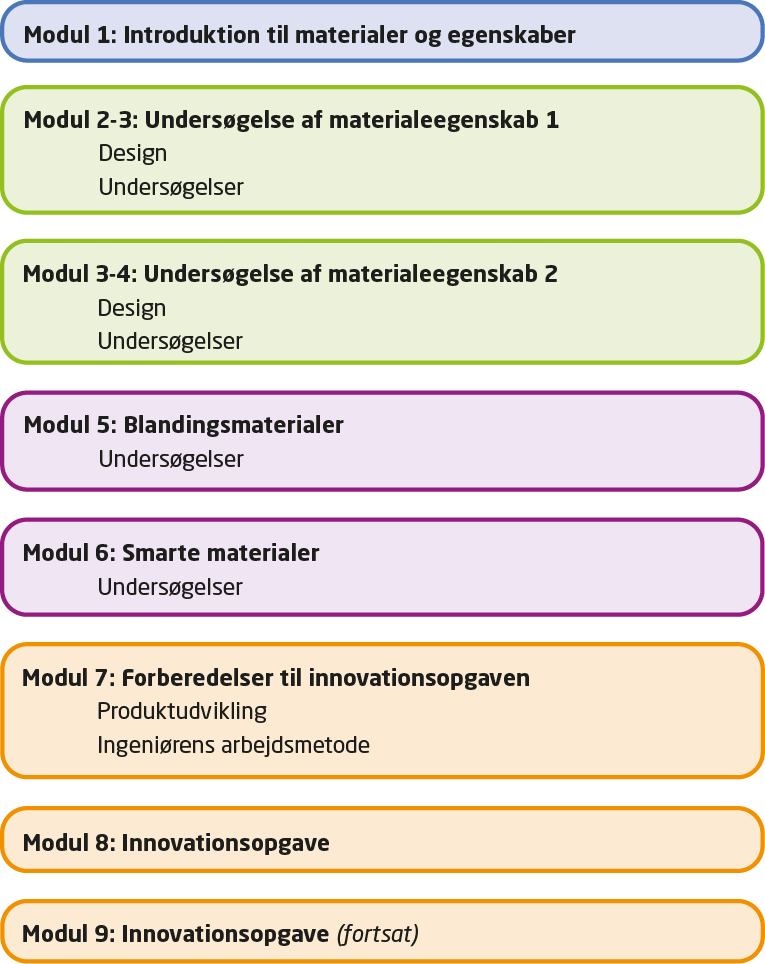 6
[Speaker Notes: Forenklet oversigt over forløbets ni moduler.]
MODUL 1: INTRODUKTION TIL MATERIALER OG EGENSKABER
DETTE SKAL I LÆRE
At forskellige materialer har forskellige egenskaber.
At materialers egenskaber har betydning for deres anvendelser og produkters funktion.
At vi kan ændre materialers egenskaber ved at blande forskellige materialer.
At vi kan designe materialer til at reagere på deres omgivelser på nye og anderledes måder.
Jo mere vi ved om materialers egenskaber, jo bedre bliver vi til at lave produkter med præcis de egenskaber, vi har brug for.
7
[Speaker Notes: De fem centrale materialefaglige pointer, som eleverne lærer.]
MODUL 2-4: 
UNDERSØGELSER AF
- STYRKE
- OVERFLADERS HÅRDHED
- VARMELEDNING
- ABSORPTION
- VISKOSITET
8
MODUL 2-4: UNDERSØGELSER
UNDERSØGELSER AF EGENSKABER
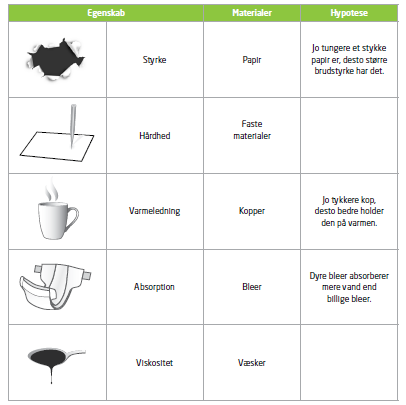 9
[Speaker Notes: Denne figur kan du bruge til at introducere eleverne for de fem egenskaber, hvoraf de skal undersøge to. Lad evt. eleverne være med til at vælge hvilke to egenskaber, I skal arbejde med.
I de følgende tre moduler skal eleverne lære mere om forskellige materialeegenskaber samt øve sig i at designe, udføre og vurdere enkle systematiske undersøgelser af Materialeegenskaber. Eleverne skal undersøge to forskellige materialeegenskaber valgt fra listen herover. Der er afsat 1½ modul (tre lektioner) til hver undersøgelse. Hvis du har mulighed for at afsætte mere tid, kan du naturligvis vælge at lade eleverne undersøge flere egenskaber.]
MODUL 2-4: UNDERSØGELSER - STYRKE
FLERE FORMER FOR STYRKE
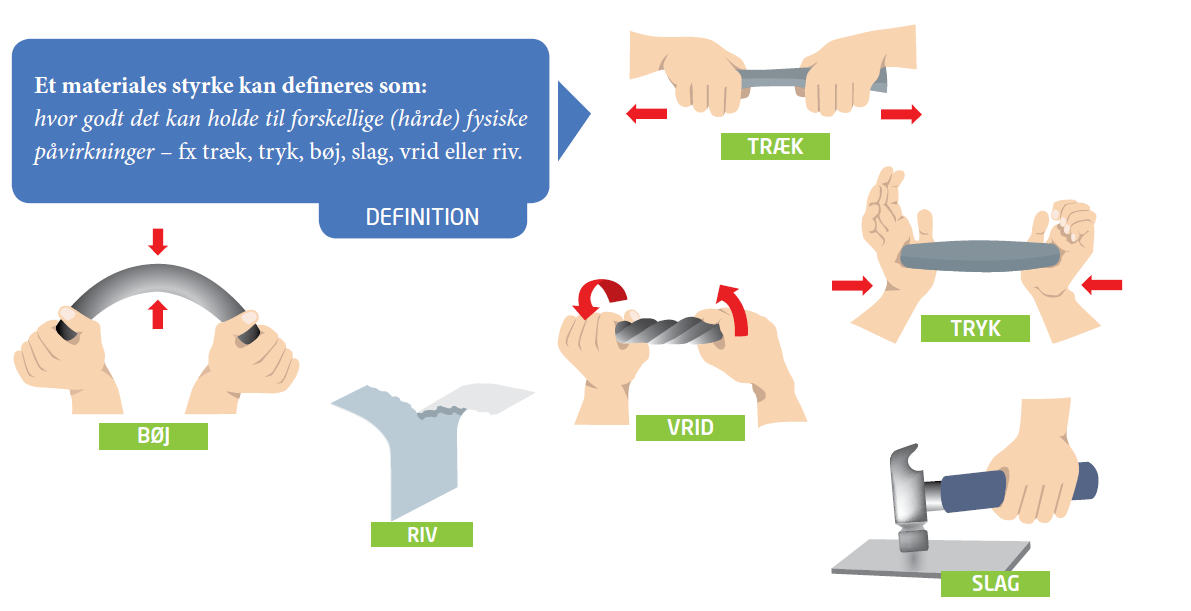 10
MODUL 2-4: UNDERSØGELSER - STYRKE
FLYDESTYRKE I BILER
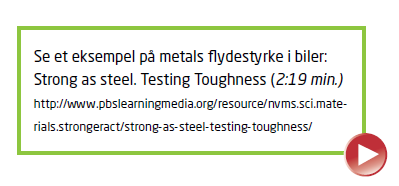 11
[Speaker Notes: Se et eksempel på metals flydestyrke i biler: Strong as steel. Testing Toughness (2:19 min.)
http://www.pbslearningmedia.org/resource/nvms.sci.materials.strongeract/strong-as-steel-testing-toughness/]
MODUL 2-4: UNDERSØGELSER - STYRKE
GLAS’ TRYKSTYRKE
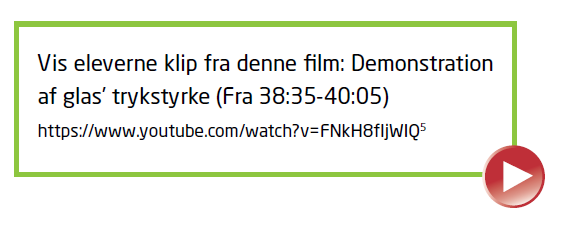 12
[Speaker Notes: Vis eleverne klip fra denne film: Demonstration af glas’ trykstyrke (Fra 38:35-40:05)
https://www.youtube.com/watch?v=FNkH8fIjWIQ
Hvis linket ikke virker, så søg på følgende ” PBS Nova Making Stuff Stronger” på Youtube og følg link til program, der varer ca. 54 minutter.]
MODUL 2-4: UNDERSØGELSER - STYRKE
MODUL 2-4: UNDERSØGELSE AF PAPIRS BRUDSTYRKE
13
[Speaker Notes: Dette skema kan I tage udgangspunkt i, når eleverne designer deres undersøgelse.]
MODUL 2-4: UNDERSØGELSER - STYRKE
DTU-UNDERSØGELSE 1: ‘SKETESTEN’
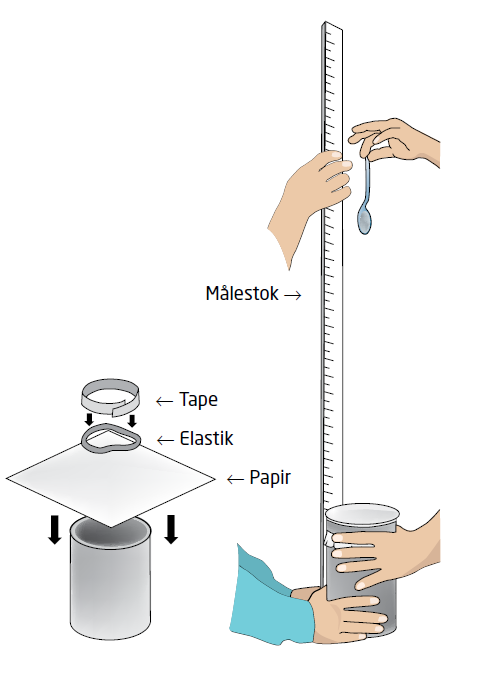 14
[Speaker Notes: Til demonstration af undersøgelsesopstillingen for eleverne]
MODUL 2-4: UNDERSØGELSER - STYRKE
UNDERSØGELSESSKEMA TIL ‘SKETESTEN’
15
MODUL 2-4: UNDERSØGELSER - STYRKE
DTU-UNDERSØGELSE 2:GLASKUGLER
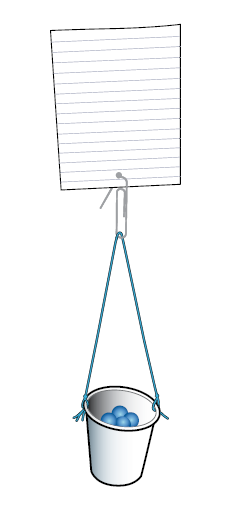 16
[Speaker Notes: Til demonstration af undersøgelsesopstillingen for eleverne.]
MODUL 2-4: UNDERSØGELSER - STYRKE
UNDERSØGELSESSKEMA TIL GLASKUGLER
17
MODUL 2-4: UNDERSØGELSER - STYRKE
TEST I INDUSTRIEN
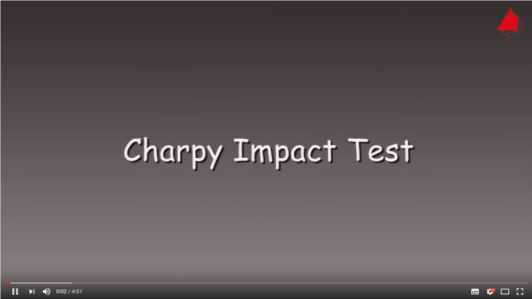 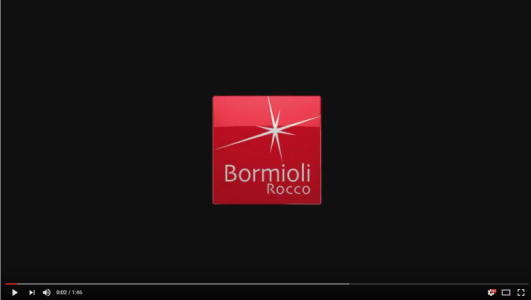 Se demonstration her: https://www.youtube.com/watch?v=tpGhqQvftAo (fra 1:00)
Se lignende test af glas’ brudstyrke her: https://www.youtube.com/watch?v=kB_u8hEs1ws
18
[Speaker Notes: Se demonstration her: https://www.youtube.com/watch?v=tpGhqQvftAo (fra 1:00)
Se lignende test af glas’ brudstyrke her: https://www.youtube.com/watch?v=kB_u8hEs1ws]
MODUL 2-4: UNDERSØGELSER – OVERFLADERS HÅRDHED
EKSEMPLER PÅ MATERIALERTIL UNDERSØGELSE AF HÅRDHED
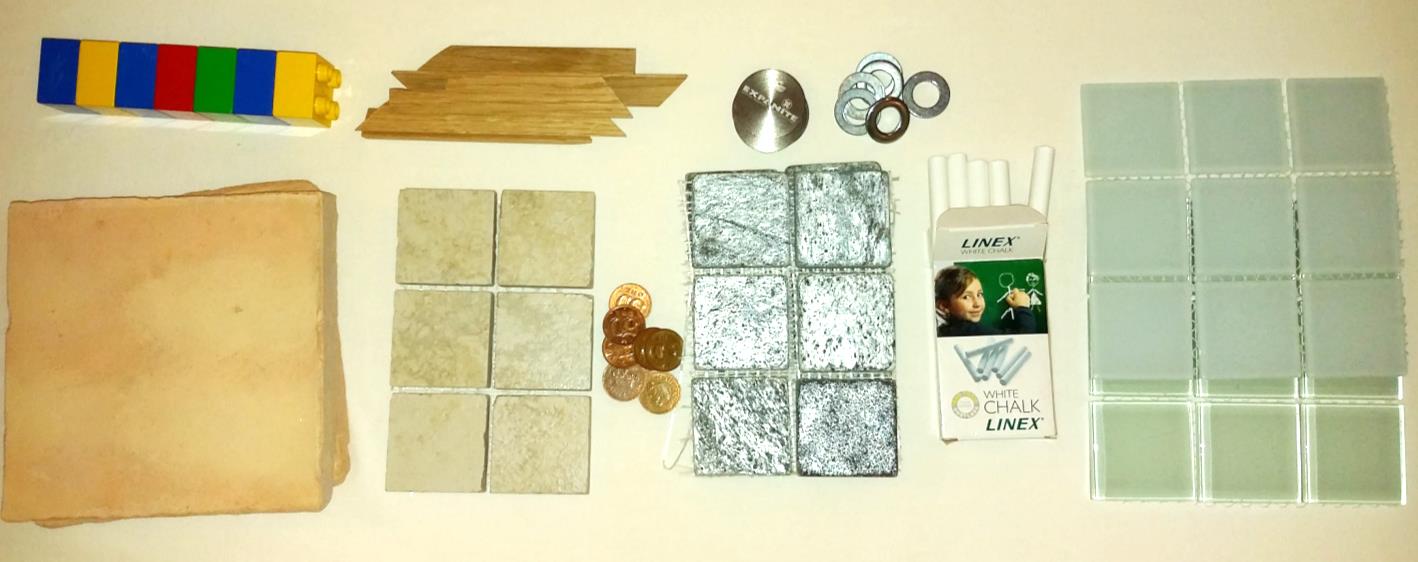 19
MODUL 2-4: UNDERSØGELSER – OVERFLADERS HÅRDHED
INSPIRATION TIL DESIGN AF UNDERSØGELSE
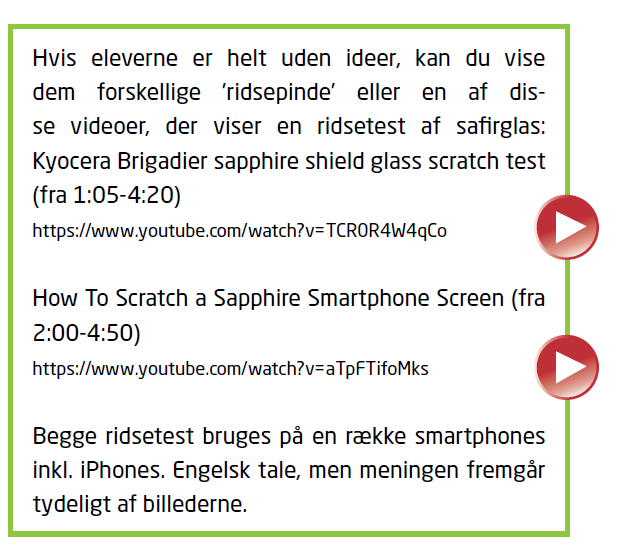 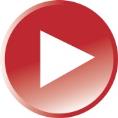 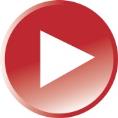 20
MODUL 2-4: UNDERSØGELSER – OVERFLADERS HÅRDHED
21
[Speaker Notes: Dette skema kan I tage udgangspunkt i, når eleverne designer deres undersøgelse.]
MODUL 2-4: UNDERSØGELSER – OVERFLADERS HÅRDHED
RIDSETEST I INDUSTRIEN
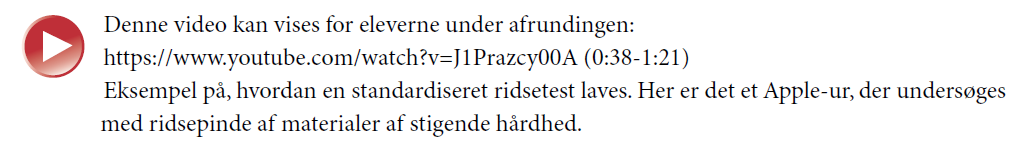 22
[Speaker Notes: https://www.youtube.com/watch?v=J1Prazcy00A]
MODUL 2-4: UNDERSØGELSER – VARMELEDNING
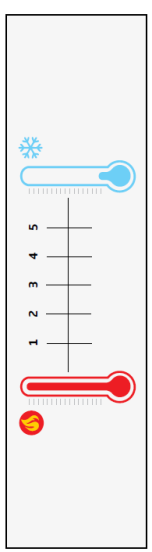 23
[Speaker Notes: Dette skema kan I tage udgangspunkt i, når eleverne designer deres undersøgelse.]
MODUL 2-4: UNDERSØGELSER – VARMELEDNING
DTU UNDERSØGELSE 1:UNDERSØGELSE AF KOPPERS EVNE TIL AT HOLDE PÅ VARMEN
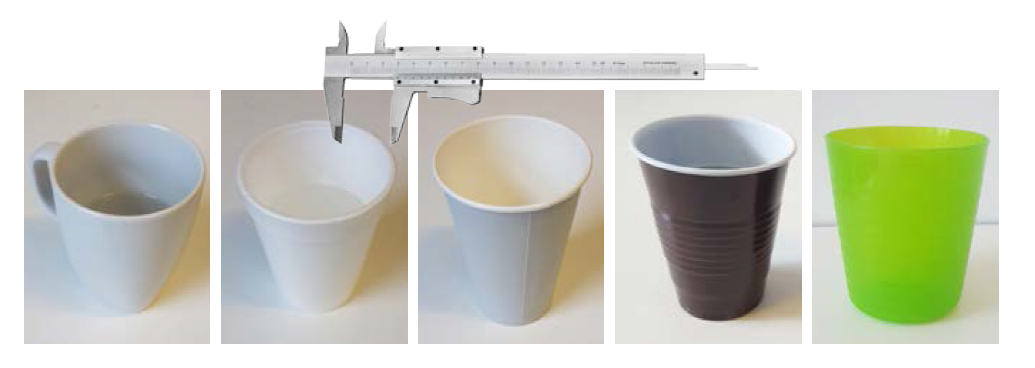 24
[Speaker Notes: Brug bla. dette billede, hvis du demonstrerer skydelæren for eleverne.]
MODUL 2-4: UNDERSØGELSER – VARMELEDNING
UNDERSØGELSESSKEMA TIL DTU-UNDERSØGELSE
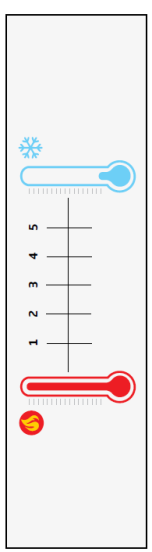 25
MODUL 2-4: UNDERSØGELSER – ABSORPTION
SKEMA TIL ELEVDESIGN &UNDERSØGELSESSKEMA TIL DTU-UNDERSØGELSE
26
[Speaker Notes: Dette skema kan I tage udgangspunkt i, når eleverne designer deres undersøgelse.
Skemaet skal også bruges til DTU-undersøgelsen.]
MODUL 2-4: UNDERSØGELSER – ABSORPTION
SKEMA TIL ELEVDESIGN &UNDERSØGELSESSKEMA TIL DTU-UNDERSØGELSE
27
[Speaker Notes: Dette skema kan I tage udgangspunkt i, når eleverne designer deres undersøgelse.
Skemaet skal også bruges til DTU-undersøgelsen.]
MODUL 2-4: UNDERSØGELSER – ABSORPTION
DTU-UNDERSØGELSE AF ABSORPTION
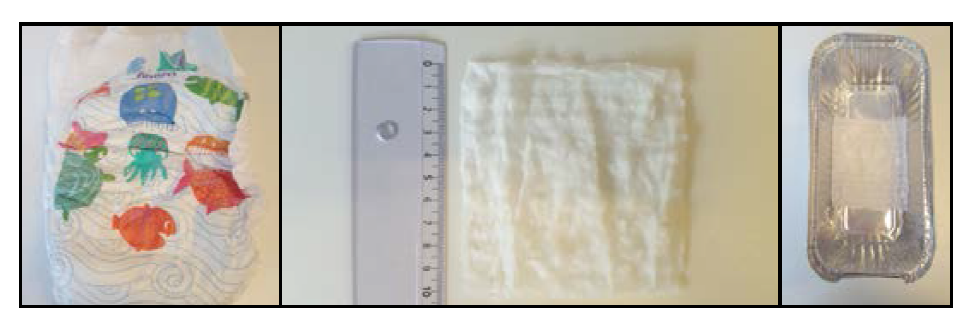 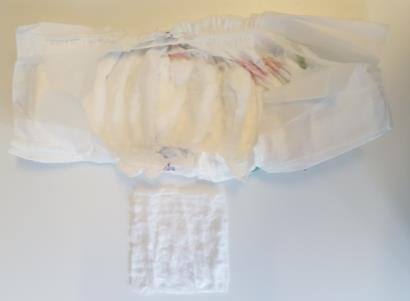 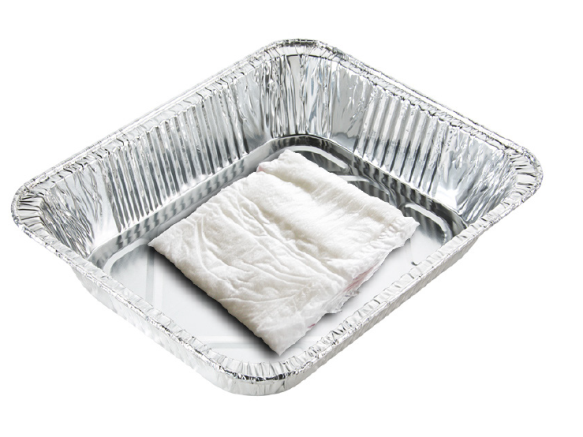 28
[Speaker Notes: Illustrationer af trin i DTU-undersøgelsen af bleers absorptionsevne.]
MODUL 2-4: UNDERSØGELSER – ABSORPTION
DTU-UNDERSØGELSE AF ABSORPTION
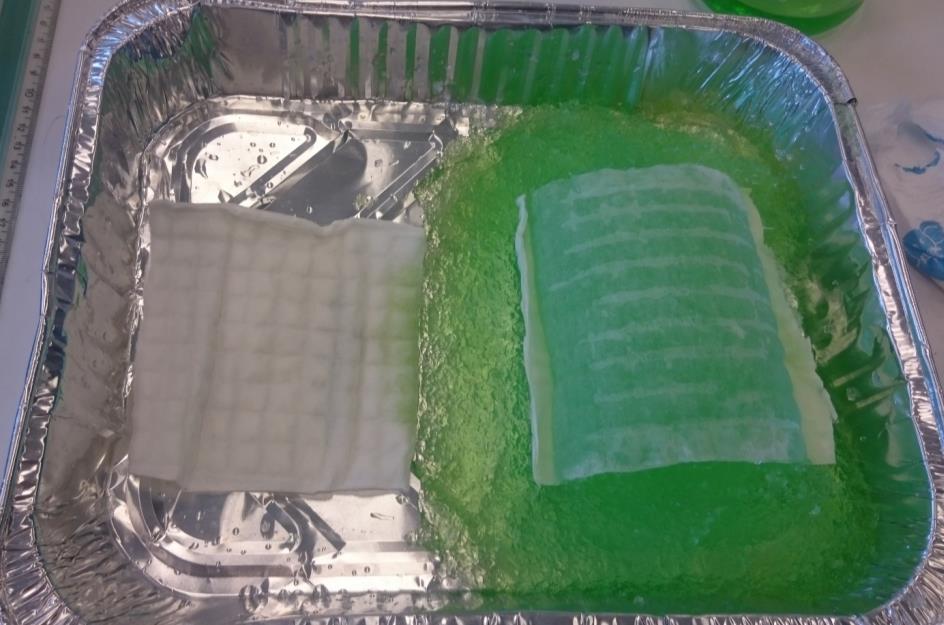 29
[Speaker Notes: Illustration af salt på bleer.]
MODUL 2-4: UNDERSØGELSER – ABSORPTION
HVAD BRUGES HYDROGEL TIL?
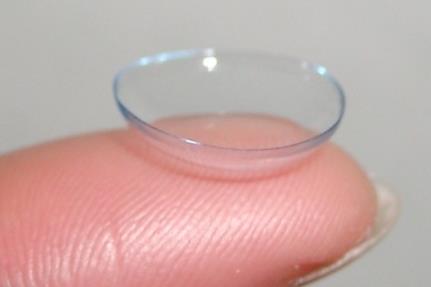 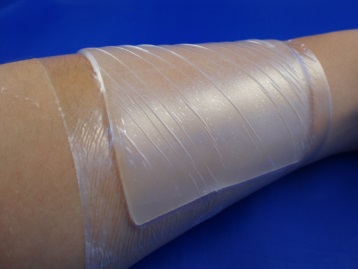 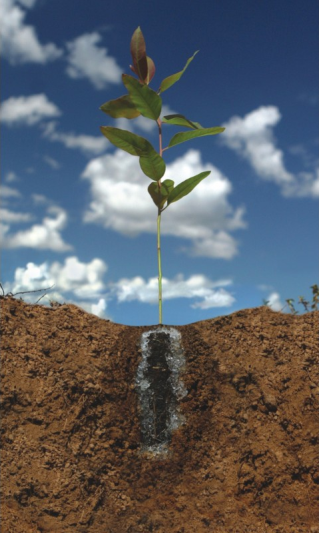 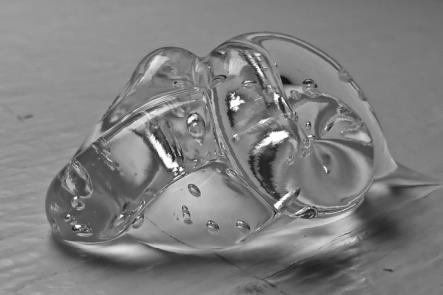 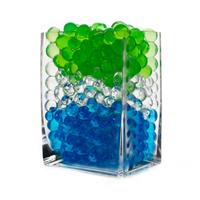 By Steve Johnson from Valparaiso Indiana, USA - Hair Gel, CC BY 2.0, https://commons.wikimedia.org/w/index.php?curid=49215735
http://hydrogel.info/
http://www.smartyhadaparty.com/
30
[Speaker Notes: Bleer indeholder et materiale, der kaldes for hydrogel. Hydrogel i bleer er typisk lavet af natrium-polyacrylat, der kan absorbere mange gange dets egen vægt i vand. Det er udbredt i bleer, forbindinger og andre materialer, der helst skal være så tynde som muligt og samtidig have stor sugeevne. 
Se eksempler på produkter her: https://www.onemed.dk/Produkter/Sarbehandlingsprodukter/Hydrogel/Hydrogeler/288968.1
 
Hydrogel bruges også i kontaktlinser, hvor de hjælper med at holde øjet fugtigt, i flydende sæber som fortykningsmiddel, i hårgele hvor de tilfører håret stivhed, når vandet fordamper, samt i landbrugs- og haveprodukter, hvor de holder på vandet omkring planterne.]
MODUL 2-4: UNDERSØGELSER – VISKOSITET
31
[Speaker Notes: Dette skema kan I tage udgangspunkt i, når eleverne designer deres undersøgelse.]
MODUL 2-4: UNDERSØGELSER – ABSORPTION
DTU-UNDERSØGELSE 1 AF VISKOSITET:‘LØ’B OM KAP’
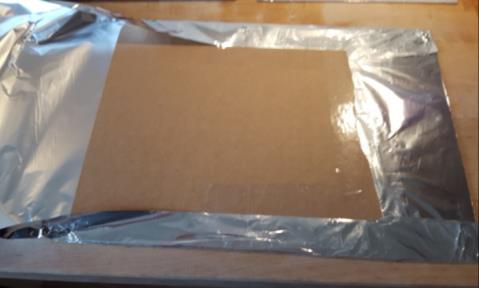 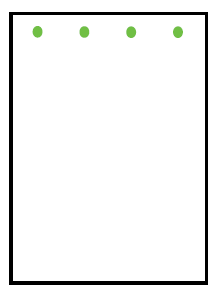 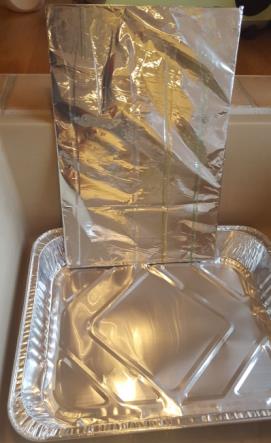 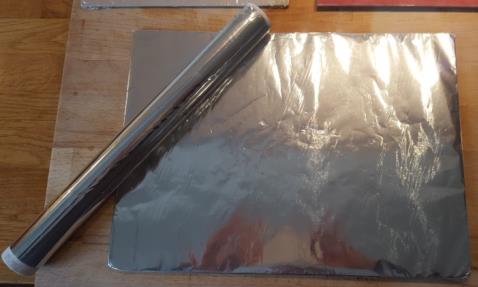 32
[Speaker Notes: Illustrationer af trin i DTU-undersøgelsen af bleers absorptionsevne.]
MODUL 2-4: UNDERSØGELSER – VISKOSITET
UNDERSØGELSESSKEMA TIL DTU-UNDERSØGELSE 1
33
MODUL 2-4: UNDERSØGELSER – VISKOSITET
UNDERSØGELSE AF VISKOSITET
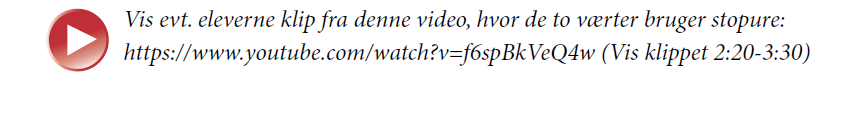 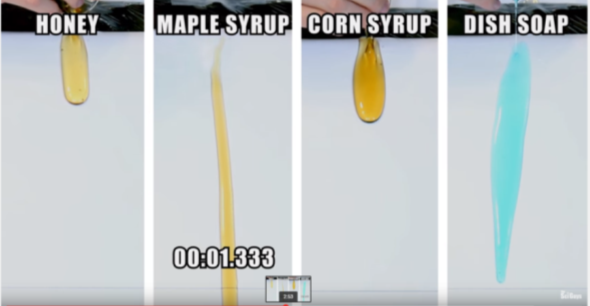 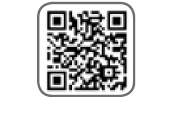 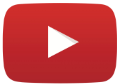 34
MODUL 2-4: UNDERSØGELSER – VISKOSITET
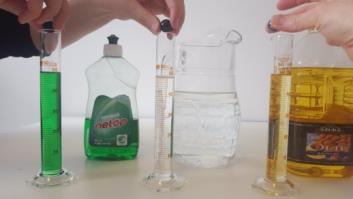 UNDERSØGELSESSKEMA TIL DTU-UNDERSØGELSE 2
35